Web Programming using PHP
What have we learnt until now?
 Transfer of form variables in links
 Radio buttons and select lists
 State in Web programs using hidden form variables
 Example: Counting up and down
 Arrays
 Example: Throwing dice
 Example: Frequency diagrams
 Check boxes with arrays
CSC 405: Web Application Engineering II
4.1
What have we learnt until now?
OVERVIEW:




A PHP file:
  <html><head><title>Hello World</title></head>
        <body>
                  <?php echo "<b>Hello</b> ";
                      echo "<i>WORLD</i>";
                  ?>
       </body></html>
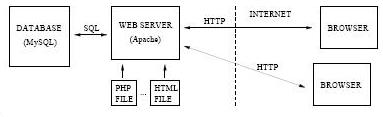 CSC 405: Web Application Engineering II
4.2
Until now:
Variables, numbers, and strings
 Calculation with numbers
 if statements and loops
 Functions
 Form variables
CSC 405: Web Application Engineering II
4.3
Transfer of form variables in links
We have seen how form variables can be transferred using HTML forms —exchange.html
It is also possible to transfer form variables in HTML links — exchange_quick.html:
           <html><head><title>Quick Bank Exchange</title></head>
                <body> <h2>Quick Bank Exchange</h2>
               <p><a href="exchange_quick.php?kroner=500">Quick kr. 500</a> | 
                     <a href="exchange_quick.php?kroner=1000">Quick kr. 1000</a></p>
                            <form action="exchange_quick.php">Enter another amount in kroner:
                 <p><input name="kroner" /></p> <p><input type="submit" value="Get Dollar Amount" /></p>
</form></body></html>
The file exchange_quick.php:
      <html><head><title>Quick Bank Exchange</title></head>
              <body> <h2>Quick Bank Exchange</h2>    <? $dollars = ($kroner - 20.0) / 8.43;
                                          $dollars = number_format($dollars, 2, ",", "."); echo "For kr. $kroner you receive \$$dollars"; ?>
                  <p><a href="exchange_quick.html">New Calculation</a>
            </body></html>
CSC 405: Web Application Engineering II
4.4
The function urlencode
The function urlencode may be used to encode strings so that they can be used as form variables in links.
An Url Encode Service — urlencode.html:
         <html><head><title>Url Encode Service</title></head>
             <body><h2>Url Encode Service</h2>
                 <form action="urlencode.php">
                     <p>Enter text to encode: <input type="text" name="text" /> </p>
                            <p><input type="submit" value="Encode" /></p>
                   </form></body></html>
The file urlencode.php:
        <html><head><title>Url Encode Service: result</title></head>
              <body><h2>Url Encode Service: result</h2>
                      <p>Url encoded string is <? echo (urlencode($text)); ?></p>
                          <p><a href="urlencode.html">Try Again?</a></p>
           </body>
</html>
CSC 405: Web Application Engineering II
4.5
Other form types
How do we use radio buttons and select lists in forms?
Example — Text formatting (format.html):
           <html><head><title>Text formatting</title></head>
              <body> <h2>Text formatting</h2>
                    <form action="format.php" method="post">
          <b>Color:</b>
          <select name="color"> <option value="red">Red</option>
                                                    <option value="green">Green</option><option value="blue">Blue</option>
          </select><b>Type face:</b>
Italic <input type="radio" name="face" value="i" />
Bold <input type="radio" name="face" value="b" />
             Normal <input type="radio" name="face" value="normal"                   checked="yes" /></p>
          <p><textarea name="text" cols="50" rows="4">The text</textarea></p>
          <p><input type="submit" value="Format text" /></p>
       </form> </body></html>
CSC 405: Web Application Engineering II
4.6
Other form types
Example: Text formatting — continued
The file format.php:
                 <html><head><title>Text Formatting</title></head>
                        <body><h2>Text Formatting: result</h2>
                        <?php
                              if ( $face != "normal" ) {
                                     $text = "<$face>$text</$face>";
                               }
                               echo "<font color=’$color’>$text</font>";
                         ?>
                         <p><a href="format.html">Try again?</a></p>
                         </body></html>
Notice:
 It is not possible to use this service to format the text in both bold and italic.
CSC 405: Web Application Engineering II
4.7
State in Web programs using hidden form variables
Hidden form variables can be used to implement state in a Web program.
Example — counter.php:
          <html><head><title>Counter</title></head>
                  <body>
                  <?php if ( $n == "" ) $n = 0;
                            else $n = $n + 1;
                            echo "<h2>Counter: $n</h2>
                                  <form action=’counter.php’ method=’post’>
                                       <input type=’hidden’ name=’n’ value=’$n’ />
                                           <input type=’submit’ value=’Up’ />
                                 </form>";
                          ?></body></html>
Notice: If the form variable $n has no value (it is the empty string), then $n is initialized to 0.
In the exercise, we shall use a hidden form variable to implement the game “Guess a number”, where a random
number between 0 and 100 is generated and the user is asked to guess the number using one or more guesses.
CSC 405: Web Application Engineering II
4.8
Arrays
Until now, we have only seen values that are either integers, doubles, or strings.
An array is a fourth type of value, which, in a special case, can be seen as containing a sequence of values.
Example: — towers.php
            <html><body><h2>Towers</h2><ul>
                     <?php $towers[0] = "Sears Tower"; // Construct array
                          $towers[1] = "The Round Tower";
                          $towers[2] = "The Eifel Tower";
                          sort($towers); // Sort alphabetically
                for ( $i=0 ; $i < count($towers) ; $i=$i+1 ) { // Output content
                   echo "<li>$towers[$i]</li> "; }
?></ul></body></html>
Notice:
 To access the element with index 2 in the array $towers, we write $towers[2]
 We index an array from 0 to N - 1, where N is the number of elements in the array
 The function sort sorts the array alphabetically
 The function count returns the number of elements in an array
CSC 405: Web Application Engineering II
0.9
Arrays may be indexed by strings
Example — photo.html:
          <html><body><h2>Photo System</h2>
                  <form action="photo.php" method="post">
                       <p>Enter name: <input type="text" name="name" /></p>
                               <p><input type="submit" value="Search" /></p>
                   </form>
      </body></html>
The file photo.php:
    <html><body><h2>Photo System: result</h2>
    <? $photo["Martin"] = "http://www.itu.dk/.../Elsman-Martin_jpg.jpg";
            $photo["Arne"] = "http://www.diku.dk/~panic/bigarne.gif";
$photo["Niels"] = "http://www.it-c.dk/.../05Hallenberg-Niels.jpg";
                       if ( $photo[$name] == "" ) {
                              echo "No photo of $name in the Photo System!";
                       } else {
                                        echo "<h3>Photo of $name</h3>
                                              <img width=’300’ src=’$photo[$name]’ />";
                                  }
                      ?> <p><a href="photo.html">New Search?</a>
   </body>
</html>";
CSC 405: Web Application Engineering II
0.10
Example: Throwing dice
Let us implement a Web service for throwing dice and analyzing the result.
The service throws a number of dice any number of times and allows us to inspect the outcome distribution.
The file dice.html:
      <html><body><h2>Dice Throwing</h2>
           <form action="dice.php" method="post">
              <p>Dice per throw: <input type="text" name="dice" /><p>
              <p>Number of throws: <input type="text" name="throws" /><p>
                    <input type="submit" value="Throw" />
         </form>
</body></html>
Notice:
 The user enters the number of dice to be thrown in each throw.
 The user enters the number of throws.
Plan for the file dice.php:
 Construct a distribution array $dist that maps the outcome (the number of eyes in a throw) to the number of times this outcome is thrown.
 Output the distribution array.
CSC 405: Web Application Engineering II
4.11
Example: Throwing dice — continued
The file dice.php:
   <html><body><h2>Dice Throwing: result</h2>
        <? // Initialize distribution
              for ( $i=$dice ; $i <= 6*$dice ; $i=$i+1 ) {
                       $dist[$i] = 0;
              }
              for ( $t=0 ; $t < $throws ; $t=$t+1 ) { // Construct distribution
                              $outcome = 0;
                              for ( $d=0 ; $d < $dice ; $d=$d+1 ) { // Throw dice
                                         $outcome = $outcome + rand(1,6);
                               }
            $dist[$outcome] = $dist[$outcome] + 1; // Increase distribution
            } // Output distribution
                        for ( $i=$dice ; $i <= 6*$dice ; $i=$i+1 ) {
                                     echo "$i : $dist[$i]<br />";
                               }       ?>  </body></html>
CSC 405: Web Application Engineering II
4.12
Example: Throwing dice — continued
A nicer output of the distribution using HTML tables — dice2.php:
        <html><body><h2>Dice Throwing 2: result</h2>
              <?php
                 echo  ‘”...”;
                  // Find the number of occurences for the most occuring outcome
                  $max = 0;
                 for ( $i=$dice ; $i <= 6*$dice ; $i=$i+1 ) {
                         if ( $dist[$i] > $max ) { $max = $dist[$i]; }
                 }
                // Output distribution
                for ( $i=$dice ; $i <= 6*$dice ; $i=$i+1 ) {
                       $width = (100 * $dist[$i]) / $max;
echo "<table width=’$width%’ bgcolor=’red’>
                       <tr><td>$i : $dist[$i]</td></tr>  </table>";       }?></body></html>
Note: To compute the width of each table, we first compute the number of            occurrences for the most occuring  outcome (eyes).
CSC 405: Web Application Engineering II
4.13
Text formatting with check boxes
Check boxes allow users to select zero or more options from a series of possibilities (different than radio buttons).
Example: Text formatting again — format_check.html
  <html><head><title>Text Formatting with Check Boxes</title></head>
        <body> <h2>Text Formatting with Check Boxes</h2>
              <form action="format_check.php" method="post">
                       <p><b>Color:</b>
                        <select name="color"><option value="red">Red</option>
      				<option value="green">Green</option>
					<option value="blue">Blue</option>
                        </select>  <b>Type face:</b>
Italic <input type="checkbox" name="face[]" value="i" />
                   Bold <input type="checkbox" name="face[]" value="b" /></p>
          <p><textarea name="text" cols="50" rows="4">The text</textarea></p>
         <p><input type="submit" value="Format Text"></p>
       </form>
   </body></html>
CSC 405: Web Application Engineering II
4.14
Example: Text formatting with check boxes — continued
The file format_check.php:
    <html><head><title>Text Formatting with Check Boxes</title></head>
             <body><h2>Text Formatting with Check Boxes: result</h2>
             <?php
                           $prefix = "";
                           $postfix = "";
                           for ( $i=0 ; $i < count($face) ; $i=$i+1 ) {
                                 $prefix = $prefix . "<$face[$i]>";
                                 $postfix = "</$face[$i]>" . $postfix;
                            }
                             $text = "$prefix $text $postfix";
                             echo "<font color=’$color’>$text</font>";
               ?>
<p><a href="format_check.html">Try Again?</a></p>
        </body>
</html>
CSC 405: Web Application Engineering II
4.15
Exercises
Random-drink generator
 Guess a number
Next time
 Regular expressions: a small language for classifying strings
 With regular expressions, a Web script can determine if a user has entered a number when it is desired and an email address when that is desired.
 Regular expressions can be used to make a Web site more robust
 Regular expressions allows us to extract data from foreign Web sites (e.g., currency rates)
CSC 405: Web Application Engineering II
4.16